Презентация к уроку геометрии по теме «Правильные многоугольники» для учащихся 9 класса(математический диктант)
Мордовских Надежда Васильевна,
 учитель математики МБОУ Сарасинской СОШ Алтайского района Алтайского края,
С. Сараса, Алтайский район, алтайский край,
2015 г.
Задание 1
Сделайте необходимый рисунок и сформулируйте определение правильного многоугольника:
   Многоугольник называется правильным, если…
    1) …
    2) …
Задание 2
Укажите на рисунке правильные многоугольники и запишите их номера в ответе.
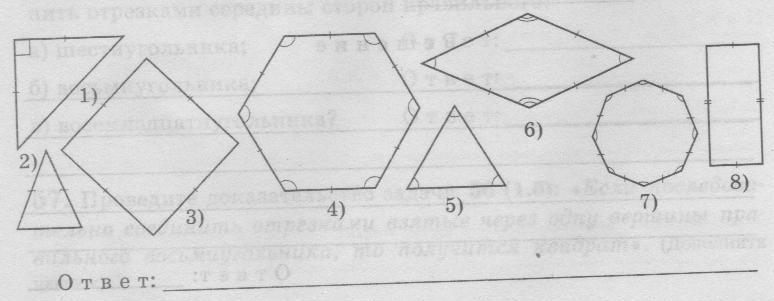 Задание 3
Какие треугольники являются правильными многоугольниками?
Задание 4
Какие четырехугольники являются правильными многоугольниками?
Задание 5
Чему равна градусная мера внутреннего угла  правильного:
    а)треугольника

    б)четырехугольника

    в) шестиугольника
Задание 6
Чему равна градусная мера внешнего угла правильного:

    а) треугольника
     б) четырехугольника
     в) шестиугольника
Задание 7
Какой многоугольник получится, если последовательно соединить отрезками взятые через одну вершины правильного:
 
    а) шестиугольника,
    б) восьмиугольника,
    в) восемнадцатиугольника
Ответы
1) все углы равны и стороны равны
  2) 4, 5, 7
  3)  равносторонние
  4) квадраты
   5) а) 60°,     б) 90°,    в) 120°
   6) а)120°,    б) 90°,     в) 60°
   7) а) треугольник,    б) квадрат,   в) правильный девятиугольник
Литература
Геометрия, 7-9 кл. Учебник для общеобразовательных учреждений. Авторы: Л.С. Атанасян, В.Ф. Бутузов и др. Москва «Просвещение», 2011 г.
Рабочая тетрадь к учебнику Л.С. Атанасяна и др. «Геометрия 7-9».  9 класс. Автор: Т.М. Мищенко, АСТ Астрель, Москва, 2004.